ПРЕЗЕНТАЦИЯ К УРОКУ РУССКОГО ЯЗЫКА«Правописание суффиксов  иц  и  ец»3 класс
Подготовила учитель начальных классов МОУ «СОШ№50» г. Саратова
Афанасьева Л.А.
ф . мил . я , с. лют,  учит . ль , 
инж . нер, к . л . ндарь, с. лдат,  
футб . лист,
ф а мил . я , с. лют,  учит . ль , 
инж . нер, к . л . ндарь, с. лдат,  
футб . лист,
ф а мил и я , с. лют,  учит . ль , 
инж . нер, к . л . ндарь, с. лдат,  
футб . лист,
ф а мил и я , с а лют,  учит . ль , 
инж . нер, к . л . ндарь, с. лдат,  
футб . лист,
ф а мил и я , с а лют,  учит е ль , 
инж . нер, к . л . ндарь, с. лдат,  
футб . лист,
ф а мил и я , с а лют,  учит е ль , 
инж е нер, к . л . ндарь, с. лдат,  
футб . лист,
ф а мил и я , с а лют,  учит е ль , 
инж е нер, к а л . ндарь, с. лдат,  
футб . лист,
ф а мил и я , с а лют,  учит е ль , 
инж е нер, к а л е ндарь, с. лдат,  
футб . лист,
ф а мил и я , с а лют,  учит е ль , 
инж е нер, к а л е ндарь, с о лдат,  
футб . лист,
ф а мил и я , с а лют,  учит е ль , 
инж е нер, к а л е ндарь, с о лдат,  
футб о лист,
СУФФИКС
СУФФИКС
[Ф]- согласный, ударный, непарный, твердый, мягкий.
СУФФИКС
[Ф]- согласный, ударный, непарный, твердый, мягкий.
[Ф]-согласный, твердый парный [Ф'], глухой парный [в].
СУФФИКС
[Ф]- согласный, ударный, непарный, твердый, мягкий.

[Ф]-согласный, твердый парный [Ф'], глухой парный [в].

[Ф]- гласный, твердый непарный ,глухой парный [в].
СУФФИКС
[Ф]- согласный, ударный, непарный, твердый, мягкий.
 
[Ф]-согласный, твердый парный [Ф'], глухой парный [в].

[Ф]- гласный, твердый непарный ,глухой парный [в].
 
[Ф]- гласный, твердый парный [Ф'], звонкий парный [в].
СУФФИКС
[Ф]- согласный, ударный, непарный, твердый, мягкий.
 
[Ф]-согласный, твердый парный [Ф'], глухой парный [в].

[Ф]- гласный, твердый непарный ,глухой парный [в].
 
[Ф]- гласный, твердый парный [Ф'], звонкий парный [в].
 
[Ф]-согласный, мягкий парный [Ф'], глухой непарный
СУФФИКС
[Ф]- согласный, ударный, непарный, твердый, мягкий.

[Ф]-согласный, твердый парный [Ф'], глухой парный [в].

[Ф]- гласный, твердый непарный ,глухой парный [в].
 
[Ф]- гласный, твердый парный [Ф'], звонкий парный [в].
 
[Ф]-согласный, мягкий парный [Ф'], глухой непарный 

[Ф]-согласный, твердый парный [Ф'], глухой непарный.
Значения суффиксов
-к, -иц, -ец, -очк, -ечк, -н, -чик, -ист
 -ок, -ик, -ек, -ник, -ищ, -онок, -ёнок, -чик
 -оньк, -еньк, - ёр, -щик, -ов, -ущ, -ющ,,
 -оват, -ист, -юшк, -ышк, -ушк, -очк, -ечк,
 -ниц,
ПРАВОПИСАНИЕ СУФФИКСОВ  ИЦ И ЕЦ
-иц
                                        [иц] -?
           -ец
ПРАВОПИСАНИЕ СУФФИКСОВ  ИЦ И ЕЦ
-иц
                                        [иц] -?
           -ец
Выделю корень
ПРАВОПИСАНИЕ СУФФИКСОВ  ИЦ И ЕЦ
-иц
                                        [иц] -?
           -ец
Выделю корень
После него есть иц?
ПРАВОПИСАНИЕ СУФФИКСОВ  ИЦ И ЕЦ
-иц
                                        [иц] -?
           -ец   


                              да                               нет
Выделю корень
После него есть [иц]?
ПРАВОПИСАНИЕ СУФФИКСОВ  ИЦ И ЕЦ
-иц
                                        [иц] -?
           -ец   


                              да                               нет
Выделю корень
После него есть [иц]?
Он ударный?
ПРАВОПИСАНИЕ СУФФИКСОВ  ИЦ И ЕЦ
-иц
                                        [иц] -?
           -ец   


                              да                               нет
да
Выделю корень
После него есть [иц]?
Он ударный?
ПРАВОПИСАНИЕ СУФФИКСОВ  ИЦ И ЕЦ
-иц
                                        [иц] -?
           -ец   


                              да                               нет
да
Выделю корень
После него есть [иц]?
Он ударный?
Проверять не буду
ПРАВОПИСАНИЕ СУФФИКСОВ  ИЦ И ЕЦ
-иц
                                        [иц] -?
           -ец   


                              да                               нет
  да
Выделю корень
После него есть [иц]?
Он ударный?
Проверять не буду
ПРАВОПИСАНИЕ СУФФИКСОВ  ИЦ И ЕЦ
-иц
                                        [иц] -?
           -ец   


                              да                               нет
  да

                                     нет
Выделю корень
После него есть [иц]?
Он ударный?
Проверять не буду
Определю род
ПРАВОПИСАНИЕ СУФФИКСОВ  ИЦ И ЕЦ
-иц
                                        [иц] -?
           -ец   


                              да                               нет
  нет

                                     нет
                                
                         ж.р
Выделю корень
После него есть [иц]?
Он ударный?
Проверять не буду
Определю род
ПРАВОПИСАНИЕ СУФФИКСОВ  ИЦ И ЕЦ
-иц
                                        [иц] -?
           -ец   


                              да                               нет
  нет

                                     нет
                                
                              да     ж.р
Выделю корень
После него есть [иц]?
Он ударный?
Проверять не буду
Определю род
ПРАВОПИСАНИЕ СУФФИКСОВ  ИЦ И ЕЦ
-иц
                                        [иц] -?
           -ец   


                              да                               нет
  нет

                                     нет
                                
             --ИЦ     ДА     ж.р.
Выделю корень
После него есть [иц]?
Он ударный?
Проверять не буду
Определю род
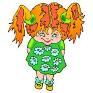 ПРАВОПИСАНИЕ СУФФИКСОВ  ИЦ И ЕЦ
-иц
                                        [иц] -?
           -ец   


                              да                               нет
  нет

                                     нет
                                
             --ИЦ       да     ж.р.   нет        --ЕЦ
Выделю корень
После него есть [иц]?
Он ударный?
Проверять не буду
Определю род
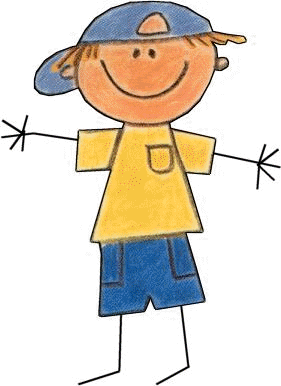 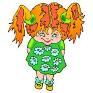